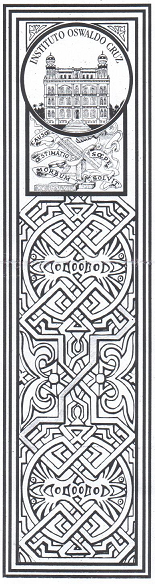 A PERSPECTIVA DO CURSO TÉCNICO EM BIOTECNOLOGIA DO IOC
MINISTÉRIO DA SAÚDE 
FUNDAÇÃO OSWALDO CRUZ/ FIOCRUZ
INSTITUTO OSWALDO CRUZ/ IOC
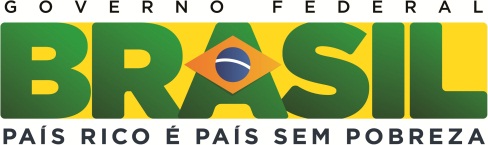 CURSO TÉCNICO EM BIOTECNOLOGIA / CTB
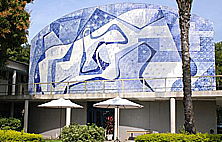 MISSÃO: Formar profissionais técnicos para atuarem nas áreas de pesquisa, desenvolvimento tecnológico e inovação em saúde e áreas afins, no controle de parasitos e vetores e auxiliarem na prestação de serviços de diagnóstico.
PERFIL PROFISSIONAL DO CONCLUINTE
O PROFISSIONAL EGRESSO DO CURSO TÉCNICO DO IOC,  POSSUI  CONHECIMENTOS TEÓRICOS E PRÁTICOS, SENDO CAPAZ DE ATUAR DE FORMA COOPERATIVA NAS PESQUISAS BÁSICA E APLICADA A BIOTECNOLOGIA;  DIAGNÓSTICO;  BIOLOGIA PARASITÁRIA E ÁREAS AFINS.
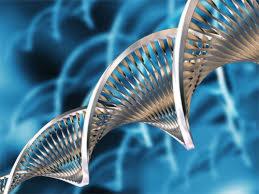 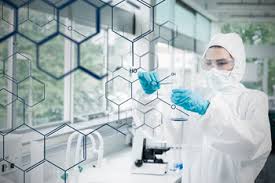 BREVE HISTÓRICO
1980 - Através do  Ato 029/80PR da Presidência da Fundação Oswaldo Cruz, foi criado o curso técnico do Instituto Oswaldo Cruz, em 01/04/1980. A primeira turma do  “Curso Técnico em Biologia Parasitária”, iniciou-se em 1981. –  Coordenador: Prof. Henry Willcox

2000  - Criação do CENT e reestruturação do CTBP (duração de 1 ano)

Em consonância com a necessidade de atualização do curso técnico e sua adequação ao Catálogo Nacional de Cursos Técnicos de Nível Médio, regulamentado pelo Ministério da Educação, através da Resolução nº3/2008, a Câmara Técnica de Ensino do IOC, órgão assessor da diretoria do Instituto Oswaldo Cruz, recomendou na reunião de 05/05/2010 a mudança de nome do curso, com aval do Conselho Deliberativo do IOC em 25/08/2010.  

2010 -  Denominação “Curso Técnico em Biotecnologia” e foi credenciado no Sistema Nacional de Informação da Educação Profissional e Tecnológica – SISTEC do Ministério da Educação no eixo tecnológico Ambiente, Saúde e Segurança.
EQUIPE DO CTB
Coordenação: Paulo Roberto Soares Stephens
                            Dario Eluan Kalume (Coordenador Adjunto)

Coordenação  de Disciplinas - 40 coordenadores (dois de cada área de concentração)

Vice-diretoria de ensino, informação e comunicação do IOC: Dra. Elisa Cupolillo
COMISSÃO DE COORDENAÇÃO DOS CURSOS TÉCNICOS DO IOC – CTB e CENT
MEMBROS: 

Aurea Maria Aurea de Moraes
Bárbara Cristina Eusébio Pereira Dias
Catarina Macedo Lopes
Dario Eluan Kalume
Luzia Fátima Gonçalves Caputo
Mônica Ammom Fernandez
Paulo Roberto Soares Stephens
Renata Garcia Costa
Silvana Augusta Rodrigues Portes
Teresa Fernandes Silva do Nascimento
CORPO DOCENTE – CTB
Contamos com mais 100 docentes de diversas áreas (especialistas, mestres e doutores).

Pesquisadores, Tecnologistas e Técnicos.

Profissionais do IOC e de outras unidades da Fiocruz (EPSJV, BIOMANGUINHOS, INI, ENSP, dentre outras), além de convidados de outras instituições.
MATRIZ CURRICULAR
INFRAESTRUTURA
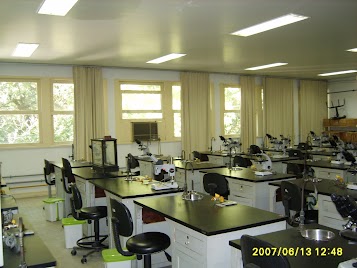 Laboratórios e Salas de aulas teóricas – Pavilhão Arthur Neiva e no prédio anexo

Laboratórios do IOC e de outras unidades

Plataformas Tecnológicas do IOC

Secretaria Acadêmica
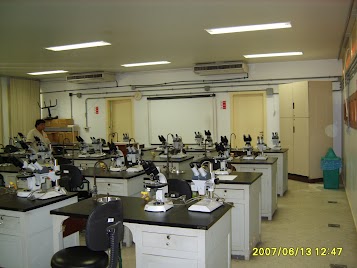 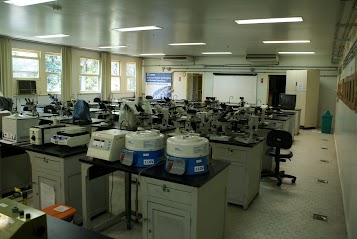 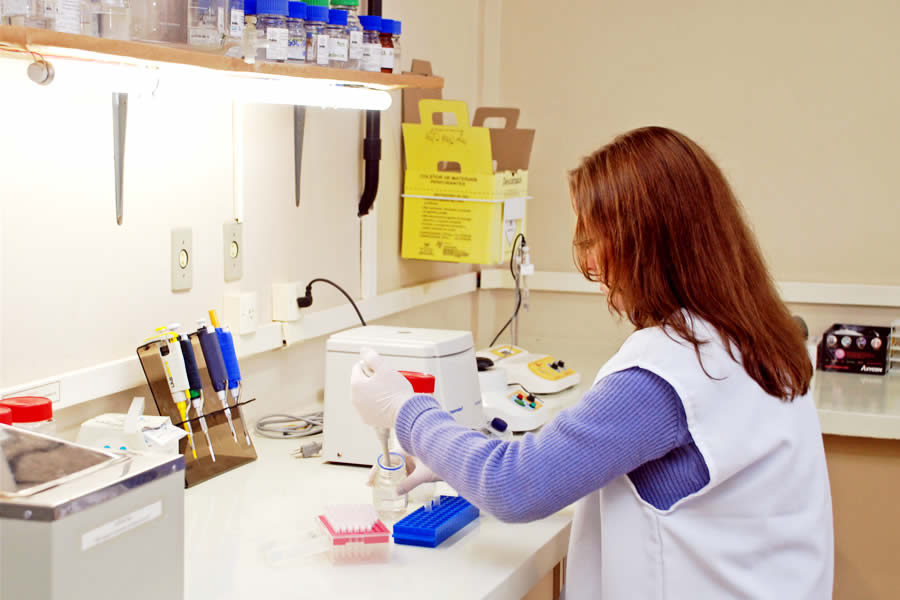 CTB - ASPECTOS IMPORTANTES
REQUISITOS DE ACESSO  
Conclusão do Ensino Médio;
Aprovação no processo seletivo (provas objetivas, redação e entrevista)
Disponibilidade em período integral – Bolsa-auxílio

CRITÉRIOS DE AVALIAÇÃO
A avaliação dos alunos ocorre de forma contínua. Mas, ao final de cada disciplina será atribuída uma nota numa escala de 0 (zero) a 10 (dez) O aluno que obtiver média inferior a 5 em qualquer disciplina ou três notas abaixo de 7,0 (sete),  será desligado do curso. Outros critérios estão definidos no regulamento interno do curso.

Em cada disciplina o aluno realiza uma prova  escrita obrigatória, além de outra avaliação, a critério do docente. 

Estágio supervisionado - ocorre ao final do ciclo de aulas teórico-práticas, permitindo que o aluno seja direcionado para uma área específica, de acordo com o seu interesse, mas dependente da sua  colocação durante o curso.  Estes estágios  acontecem em laboratórios do IOC e outras unidades da Fiocruz.
REESTRUTURAÇÃO DO CURSO TÉCNICO -A PARTIR DE 2010
Desvincular do CEERJ por estar inserido em uma Instituição Federal e não Estadual. 

Adequar ao SISTEC – cadastramento dos alunos no SISTEC

Foram encontradas 2.800 denominações - 	 Tabela de Convergência =185 nomes -
CATÁLOGO NACIONAL DE CURSOS TÉCNICOS DE NÍVEL MÉDIO CNE/CEB N° 11/2008 – MEC
http://portal.mec.gov.br/catalogonct/
Eixos  Tecnológicos

AMBIENTE, SAÚDE E SEGURANÇA
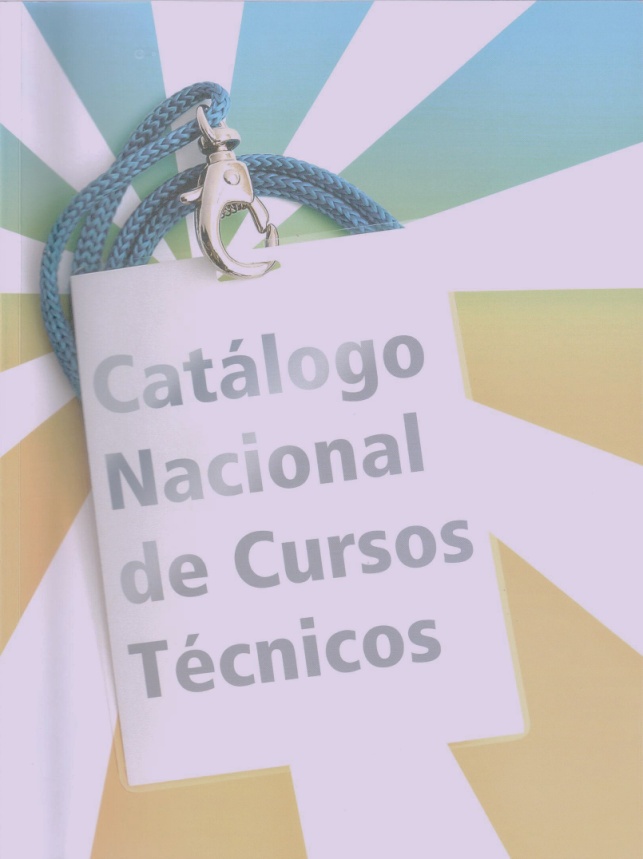 CATÁLOGO NACIONAL DE CURSOS TÉCNICOS DE NÍVEL MÉDIO CNE/CEB N° 11/2008 – MEC
EIXO TECNOLÓGICO:  AMBIENTE, SAÚDE E SEGURANÇA – 1200 horas
Compreende tecnologias associadas à melhoria da qualidade de vida, à preservação e utilização da natureza, desenvolvimento e inovação do aparato tecnológico de suporte e atenção à saúde. Abrange ações de proteção e preservação dos seres vivos e dos recursos ambientais, da segurança de pessoas e comunidades, do controle e avaliação de risco, programas de educação ambiental. Tais ações vinculam-se ao suporte de sistemas, processos e métodos utilizados na análise, diagnóstico e gestão, provendo apoio aos profissionais da saúde nas intervenções e no processo saúde–doença de indivíduos, bem como propondo e gerenciando soluções tecnológicas mitigadoras e de avaliação e controle da segurança e dos recursos naturais. Pesquisa e inovação tecnológica, constante atualização e capacitação, fundamentadas nas ciências da vida, nas tecnologias físicas e nos processos gerenciais, são características comuns deste eixo. Ética, biossegurança, processos de trabalho em saúde, primeiros socorros, políticas públicas ambientais e de saúde, além da capacidade de compor equipes, com iniciativa, criatividade e sociabilidade, caracterizam a organização curricular destes cursos.
CTB – EDUCAÇÃO CONTINUADA
Programa de qualificação profissional dos servidores técnicos em saúde pública do INSTITUTO OSWALDO CRUZ – projeto da diretoria do IOC
COOPERAÇÕES /EVENTOS
Internacional - Convênio FIOCRUZ /África – 2012

I Semana de Biotecnologia do Estado do Rio de Janeiro - IOC abre suas portas e promove minicursos de Citometria de Fluxo e Bioinformática para os participantes

GECIV - BioRH
ESTUDO DE EGRESSOS – Dados em fase de Publicação
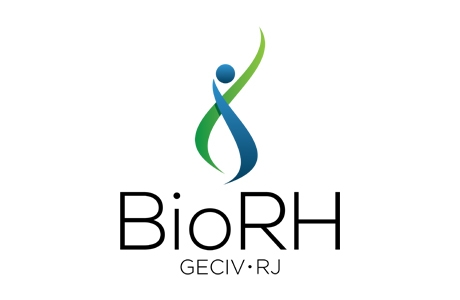 CENTRO DE GESTÃO INTEGRADA DO CONHECIMENTO EM BIOTECNOLOGIA
GT/RH DO GRUPO EXECUTIVO DO COMPLEXO INDUSTRIAL DAS CIÊNCIAS DA VIDA
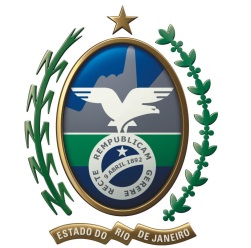 RELATÓRIO DA PESQUISA SOBRE OS EGRESSOS DAS INSTITUIÇÕES DE FORMAÇÃO DE RECURSOS HUMANOS EM BIOTECNOLOGIA DO ESTADO DO RIO DE JANEIRO - FIOCRUZ(IOC/EPSJV), UFRJ, UFF, UEZO, IVB, IFRJ, ORTIS
ESTUDO DE EGRESSOS – Representantes e Instituições Participantes do BioRH:
Instituto Oswaldo Cruz – FIOCRUZPaulo Roberto Soares Stephens
Sílvio Valle
Instituto Federal de Educação, Ciência e Tecnologia do Rio de Janeiro – IFRJAna Paula Salerno
Juliene Antônio Ramos

Instituto de Tecnologia ORTMaria Antônia Malajovich

Instituto Vital Brazil – IVBAntônia Maria Cavalcante de Oliveira

Universidade do Estado do Rio de Janeiro – UERJAdriano Caldeira de Araújo

Centro Universitário Estadual da Zona Oeste – UEZO
Vânia Lúcia M. de Pádua
Universidade Federal Fluminense – UFFEvelize Folly

Universidade Federal do Rio de Janeiro – UFRJCarla Ribeiro Polycarpo
Daniela Uziel RozentalFernanda Reinert Thomé MacraeMárcio Alves Ferreira

COORDENAÇÃO:
Márcia Paes
Tatiane Alves

SECRETARIA EXECUTIVA DO BIO-RH:Carlos Vinícius Silva Gomes

ESTAGIÁRIO EM CIÊNCIAS ECONÔMICAS:Rafael Amaral de Queiroz (UERJ)
ESTUDO DE EGRESSOS
Projeto: “Identificação das demandas de recursos humanos para fixação do cluster de biotecnologia  do RJ: Criação do escritório de Gestão Integrada do Conhecimento – Programa “PRIORIDADE RIO - Edital FAPERJ  No 28/2012

Coordenação: Marcia Cristina Paes – UERJ
Participantes: FIOCRUZ(IOC/EPSJV), UFRJ, UFF, UEZO, IVB, IFRJ, ORTIS
EGRESSOS DOS CURSOS TÉCNICOS DO IOC
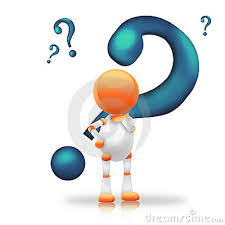 OUTRA REALIDADE : SALÁRIO PRÓXIMO DO IDEAL!?
FUNDAÇÃO OSWALDO CRUZ CONCURSO PARA INGRESSO AO CARGO DE TÉCNICO EM SAÚDE PÚBLICA Edital nº 01, 28 de janeiro de 2014 O Presidente da Fundação Oswaldo Cruz – FIOCRUZ, no uso de suas atribuições legais e tendo em vista a autorização concedida pelo Despacho da Excelentíssima Senhora Ministra de Planejamento, Orçamento e Gestão, por meio da Portaria MPOG nº 483, de 03 de dezembro de 2013, publicada no Diário Oficial da União de 04 de dezembro de 2013, retificada pela Portaria MPOG nº 27, de 23 de janeiro de 2014, publicada no Diário Oficial da União de 24 de janeiro de 2014, torna pública a abertura das inscrições e estabelece normas relativas à realização de Concurso Público destinado à seleção de candidatos ao provimento de 75 vagas para o cargo de Técnico em Saúde Pública, na carreira de Suporte Técnico em Ciência, Tecnologia, Produção e Inovação em Saúde Pública de acordo com o disposto na Constituição da Republica Federativa do Brasil, na Lei nº 8.112, de 11 de dezembro de 1990 e na Lei nº 11.355, de 19 de outubro de 2006, que dispõe sobre o Plano de Carreiras e Cargos de Ciência, Tecnologia, Produção e Inovação em Saúde Pública da FIOCRUZ e suas alterações, no presente Edital e seus Anexos.
CARREIRA DE TÉCNICO EM SAÚDE PÚBLICA / FIOCRUZ – TABELA SALARIAL DE 2014
CARREIRA DE TÉCNICO EM SAÚDE PÚBLICA / FIOCRUZ – TABELA SALARIAL DE 2014
PERSPECTIVAS - CTB
Adequação contínua  dos conteúdos  das aulas/ grade curricular – Oficina CTB;

Estreitar as colaborações com as outras unidades da Fiocruz (BioManguinhos, Farmanguinhos, INCQS e CDTS) – Oferta de disciplinas.
ALGUMAS QUESTÕES PARA  REFLETIRMOS
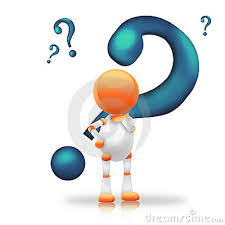 De que forma o Poder Público  poderia interceder junto ao mercado na área de biotecnologia para se ter uma maior valorização pessoal e  salarial dos profissionais técnicos? 
Qual o papel  das instituições de ensino técnico no processo de valorização dos seus egressos junto ao setor produtivo? 
De que forma podemos tornar mais atrativo o papel do técnico e consequentemente fixarmos estes profissionais ?
 O incremento do setor de biotecnologia poderia  possibilitar uma maior demanda de profissionais e com isso maior valorização salarial?
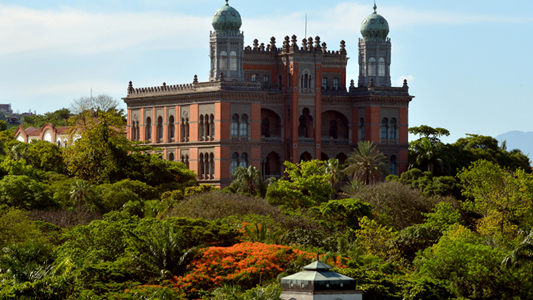 OBRIGADO PELA ATENÇÃO
ctb@ioc.fiocruz.br